Fostering excellent teaching: what does it look like and how can we recognise it?
REF, TEF and the connections
Bournemouth University 
11th October 2017
Sally Brown 	NTF, PFHEA,  SFSEDA
@ProfSallyBrown
sally@sally-brown.net
Emerita Professor, Leeds Beckett University
Visiting Professor: University of Plymouth, University of South Wales, Liverpool John Moores University and Edge Hill University
Everyone wants excellent teaching but what does it look like and how can we know it when we see it?
‘Teaching at the heart of the system’, What Jo Johnson said (1 July 2015):
‘Aims for the Teaching Excellence Framework’:
to ensure all students receive an excellent teaching experience that encourages original thinking, drives up engagement and prepares them for the world of work;
to build a culture where teaching has equal status with research, with great teachers enjoying the same professional recognition and opportunities for career and pay progression as great researchers;
to stimulate a diverse HE market and provide students with the information they need to judge teaching quality – in the same way they can already compare a faculty’s research rating;
to recognise those institutions that do the most to welcome students from a range of backgrounds and support their retention and progression to further study or a graduate job.
The OECD view
"Teaching excellence is about ensuring that the right mix of knowledge and skills is delivered in effective, equitable and efficient ways" 
OECD @OECDEduSkills
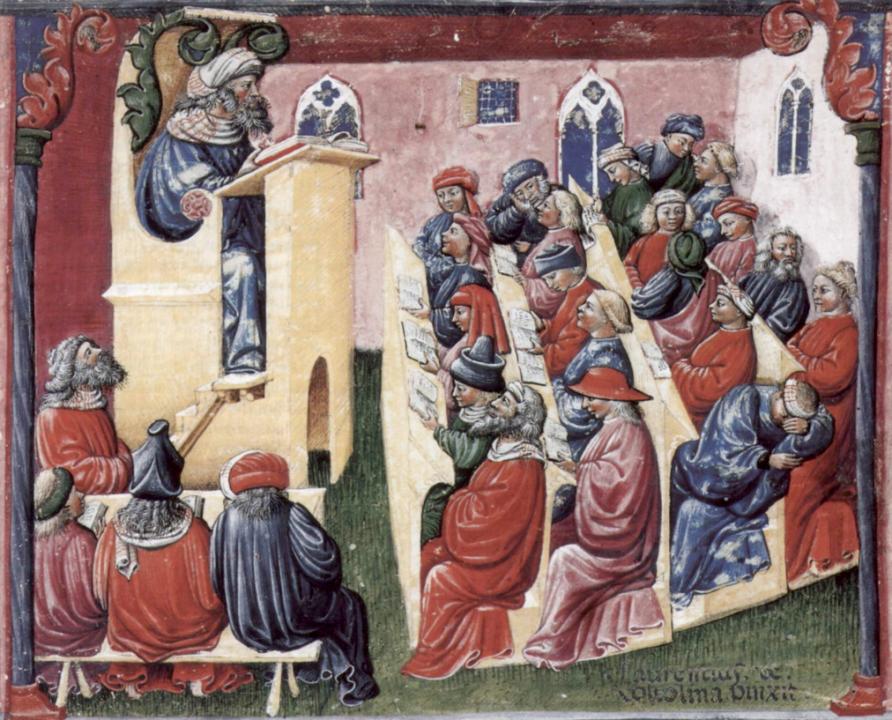 Laurentius de Voltolina 
2nd half of 14th Century
Italian Painter
Some characteristics of excellent teaching as described in the scholarly literature (inter alia Bain 2004, Biggs and Tang, 2011, Ramsden, 1991)
Knows subject material thoroughly
Adopts a scholarly approach to the practice of teaching
Is reflective and regularly reviews own practice
Is well organised and plans curriculum effectively
Is passionate about teaching
Has a student-centred orientation to teaching
Regularly reviews innovations in learning and teaching and tries out ones relevant to own context
Ensures that assessment practices are fit for purpose and contribute to learning
Demonstrates empathy and emotional intelligence
How do HEIs know if we are offering excellent student experiences?
Students are satisfied, learn well, achieve highly and have fulfilling learning experiences;
Students develop a range of competences they need including problem solving, working with others and self-management;
We as practioners are satisfied, motivated and find our workloads manageable;
Quality assurers and Professional and Subject bodies like what we do and have no complaints about systems and processes;
University managers are confident that the student experience offered is of high quality (and deal with few complaints).
The HEA teaching excellence scheme is an umbrella scheme made up of a range of awards:
The National Teaching Fellows Scheme;
Collaborative Award for Teaching Excellence;
Teaching Excellence Ambassadors.

See the HEA website https://www.heacademy.ac.uk/individuals/national-teaching-fellowship-scheme/NTF?utm_source=CRM&utm_campaign=Professional%20Practice%20-%20NTFS&utm_medium=Email&utm_content=HEA%20Update%20March%202017
What does the National Teaching Fellowship scheme seek to identify? The three criteria:
Individual excellence: evidence of enhancing and transforming the student learning experience commensurate with the individual’s context and the opportunities afforded by it.
Raising the profile of excellence: evidence of supporting colleagues and influencing support for student learning; demonstrating impact and engagement beyond the nominee’s immediate academic or professional role.
Developing excellence: evidence of the nominee’s commitment to her/his ongoing professional development with regard to teaching and learning and/or learning support.
What can a Teaching Excellence Framework measure?
People with different agendas define teaching excellence differently;
The TEF has thrown into sharp focus the complexity of defining metrics that actually measure the impact of excellent teaching rather than extraneous factors including prior advantage as measured by graduate salaries;
Is it the teaching we should be measuring, or is it the learning, or the added value/ ipsative development, or other things?
Is ‘Teaching Intensity’ a meaningful concept?
Is there any logic whatsoever in an institutional TEF score (and is subject-level TEF worth pursuing? Would it be simply reversion to old-style QAA subject review?)
What about scholarly publications?
We can count the number of articles published in high reputation journals about aspects of teaching, learning and assessment by an individual or institution, but does this demonstrate teaching excellence on the ground?
However, a university like Plymouth that has a Pedagogical Research Institute (Pedrio) can evidence a critical mass of researchers committed to the scholarship of teaching, which is likely to be an outward as visible sign of a commitment to teaching excellence;
The position of authorship/editorship of books and textbooks and chapter authorship is contested. Is it more important to be scholarly or useful? (probably a mix of both!)
And what about THES, newspaper articles, government reports, project outcomes, websites, social media?
Some problems with TEF
Significantly reducing the impact of NSS on TEF scores means a diminution of the student voice in the exercise;
If there is no link with the ability of HEIs to increase fees above inflation, why would institutions, especially those who don’t think they will do well, bother to engage?
Sector concerns that the TEF is being manipulated to ensure that ‘the right universities’ will do best is making many of us cynical.
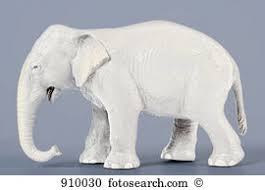 And evaluating just ‘teaching’ is only part of the job. We need also to ask:
How effective and fit-for-purpose is curriculum design for the current era?
How valid and reliable are the HEI’s assessment systems and processes at genuinely reflecting student achievement?
How good are the university’s admin and technical systems at fostering a positive learning environment?
How committed is the university to offering thoughtful and inclusive student support environment?
How strong are the teams who undertake teaching and who lead and manage universities?
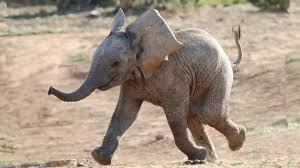 How could we create a TEF that had some of the best features of the REF? We could:
focus on evidence that is directly linked to what we are aiming to evaluate;
Include things that are readily countable/ measurable, for example, the proportion of staff who have achieved NTFs over the last 17 years, the proportion of HEA Fellowships an HEI can evidence at the right level etc. 
seek contextual information that is meaningful, including case studies. These would not have to be created for the task: extant NTF applications and HEA Senior and Principal Fellowship tell us a lot about the originators' teaching and leadership excellence, with the advantage of having internal institutional scrutiny and external validation;
clarify the difference between student satisfaction and verifiable impact on the student experience.
These and other slides are available on my website at http://sally-brown.net
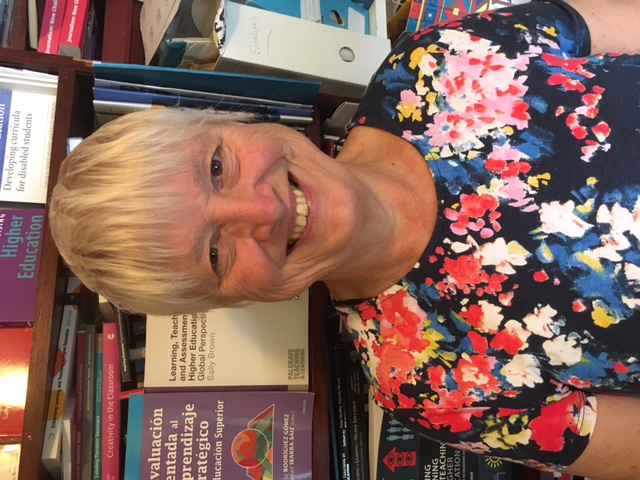 Useful references and further reading
Bain, K. (2004) “What the best College Teachers do” Cambridge Harvard University Press 
Biggs, J. and Tang, C. (2011) Teaching for Quality Learning at University, Maidenhead: Open University Press.
Brown, S. (2015) Learning , Teaching and Assessment in Higher Education: Global perspectives, London, Palgrave
Meyer, J.H.F. and Land, R. (2003) ‘Threshold Concepts and Troublesome Knowledge 1 – Linkages to Ways of Thinking and Practising within the Disciplines’ in C. Rust (ed.) Improving Student Learning – Ten years on. Oxford: OCSLD.
Race P. (2015) The lecturer’s toolkit (4th edition), London: Routledge.
Ramsden, P, (1991)A performance indicator of teaching quality in higher education: The Course Experience Questionnaire Studies in Higher Education Volume 16, 1991 – Issue 2 
Yorke, M. (1999) Leaving Early: Undergraduate Non-completion in Higher Education, London: Routledge.